Options to reduce operational impact and increase PNT resiliency
Dr. Andrew Hansen
OST-R/ Volpe Center Complementary PNT and GPS Backup Technologies Demonstration Team Representative
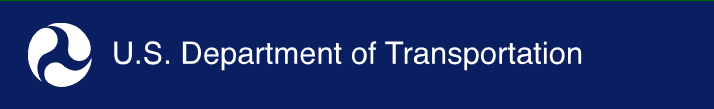 U.S. Department of Transportation
1
[Speaker Notes: Are these bullets associated with specific months?]